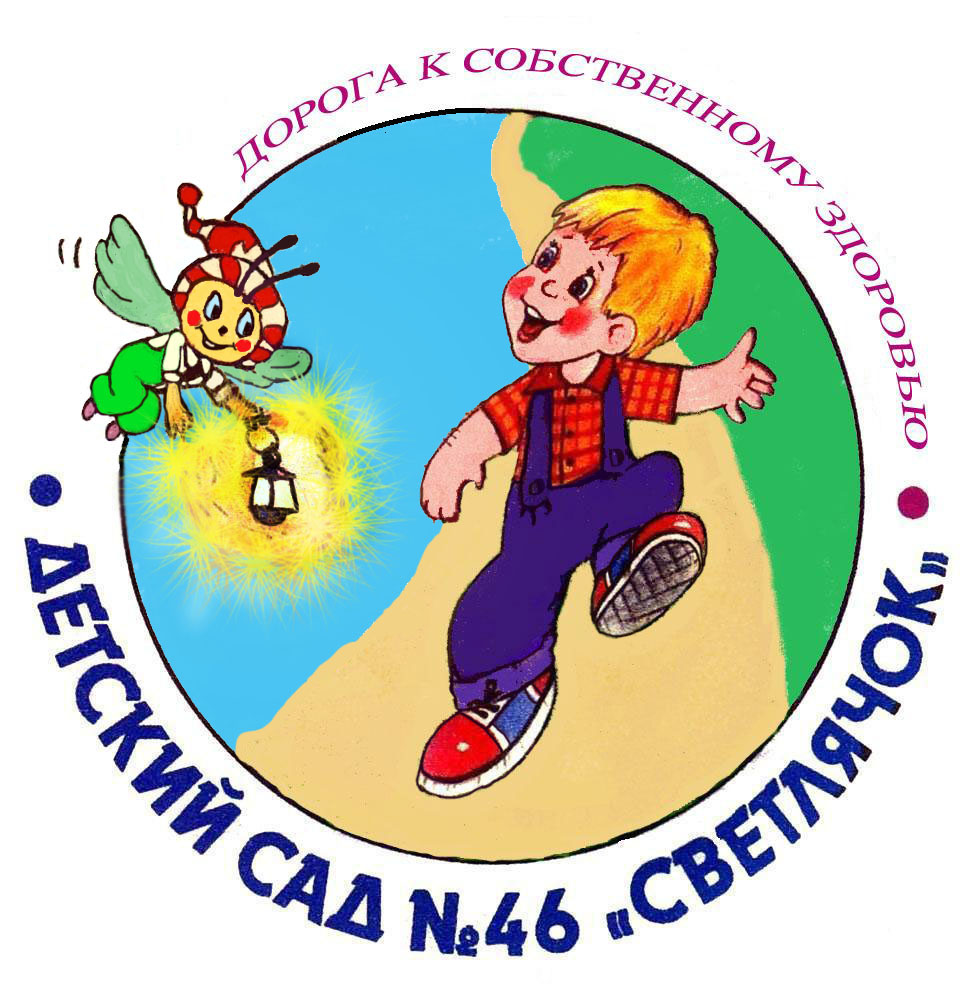 Особенности проверки работы ДОУ по теме: «Организация физкультурно-оздоровительной работы в соответствии с ФГОС ДО»
Годовая задача
Повысить качество оздоровительной работы с дошкольниками через организацию проектной деятельности «Здоровая семья». 
Снизить уровень  острой заболеваемости воспитанников на 15% через  построение целостной системы дифференцированной и индивидуальной работы  по  их оздоровлению.
Оптимизировать систему профилактических и физкультурно-оздоровительны мероприятий  с воспитанниками через привлечение семьи к  проведению Неделей и Дней здоровья.
Обеспечить снижение количества дней, пропущенных по болезни одним ребенком до среднегородских значений.  
Продолжать создавать условия для охраны жизни  и укрепления здоровья детей  на основе взаимодействия с семьями воспитанников.
Продолжать создавать условия для охраны жизни  и укрепления здоровья детей через изучение и внедрение в воспитательно-образовательный процесс программы «Безопасность».
Обеспечить безопасность и охрану здоровья дошкольников на основе повышения эффективности профилактических мероприятий.
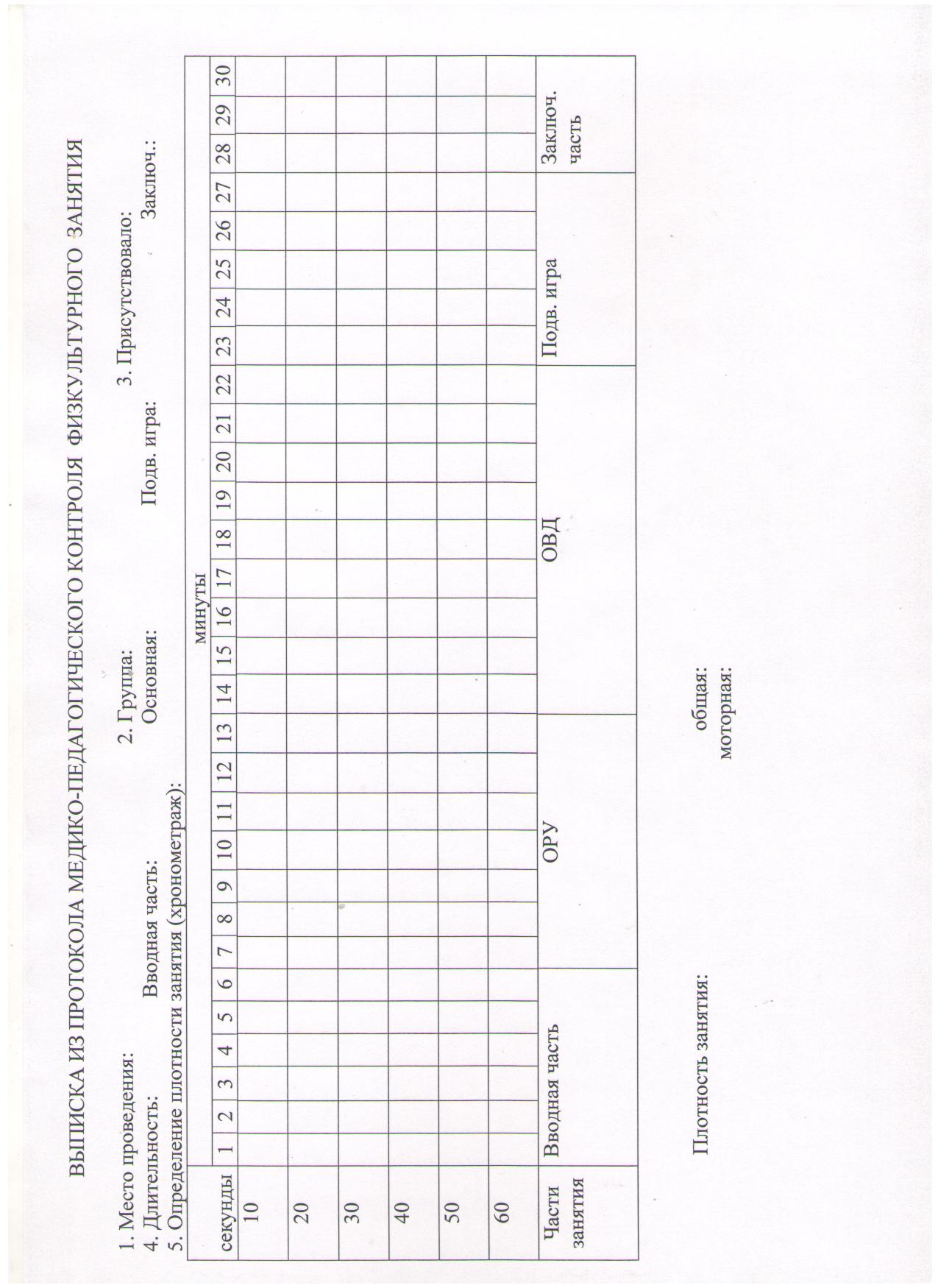 Медико-педагогический контроль
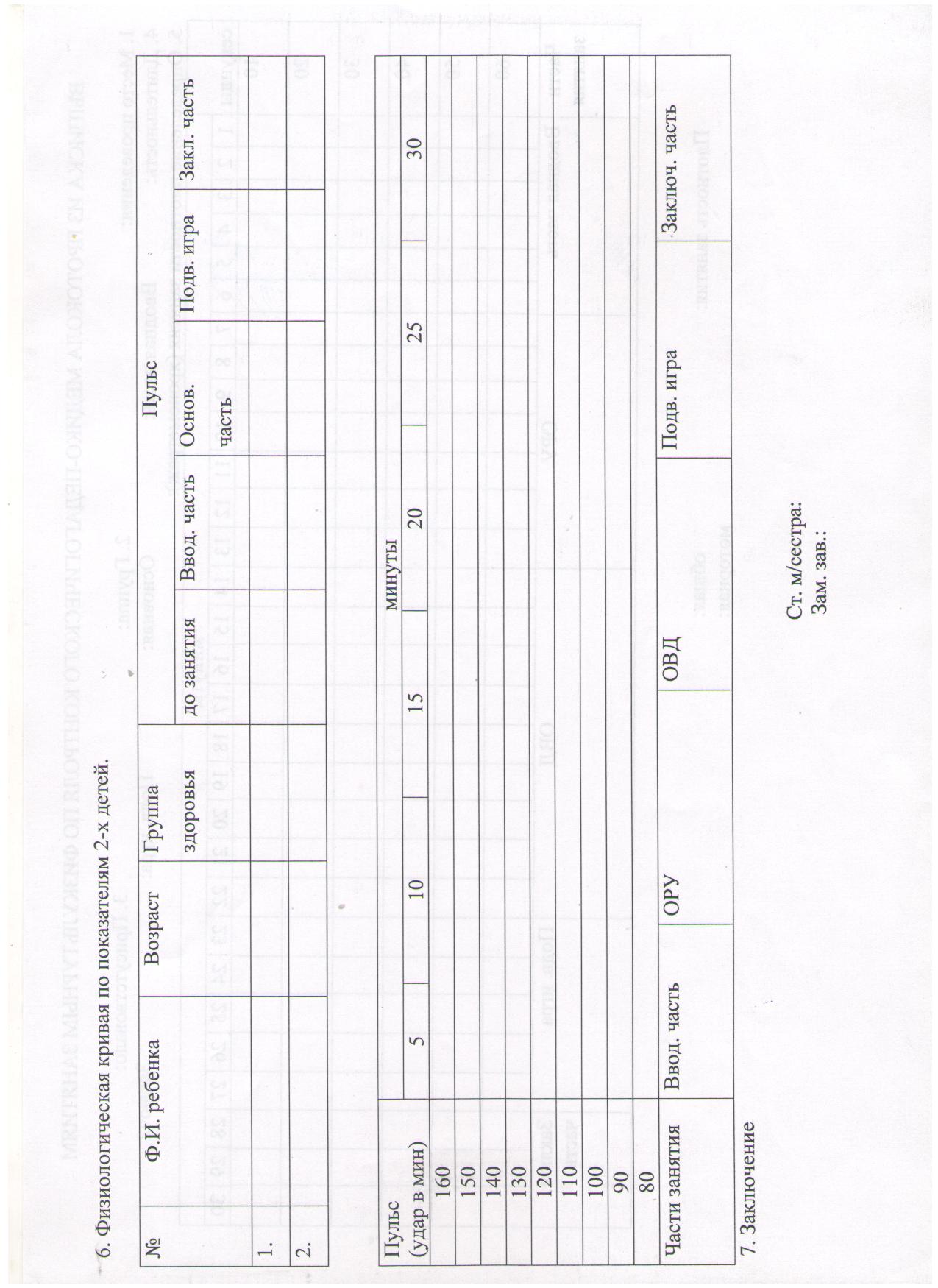 2 страница
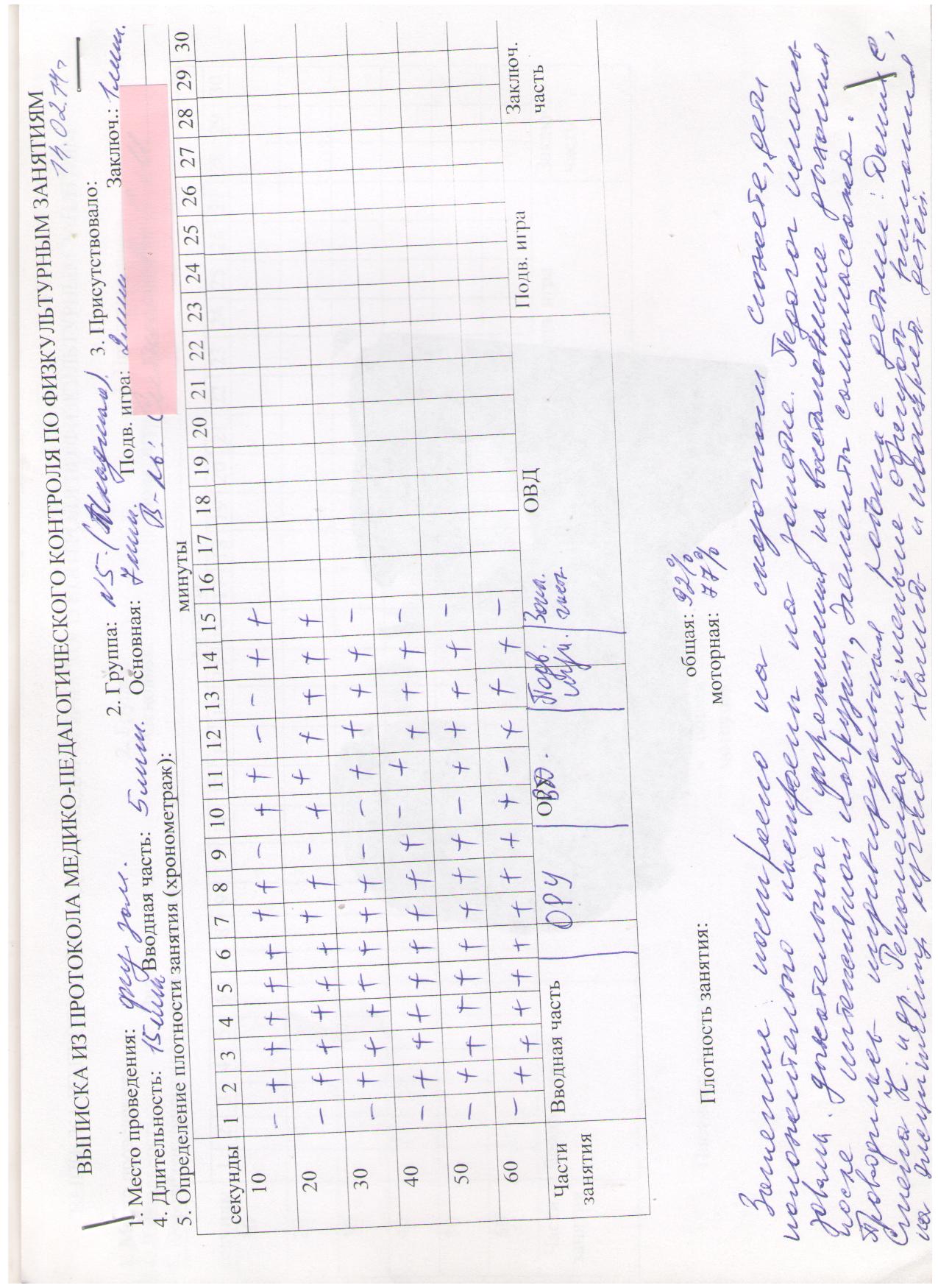 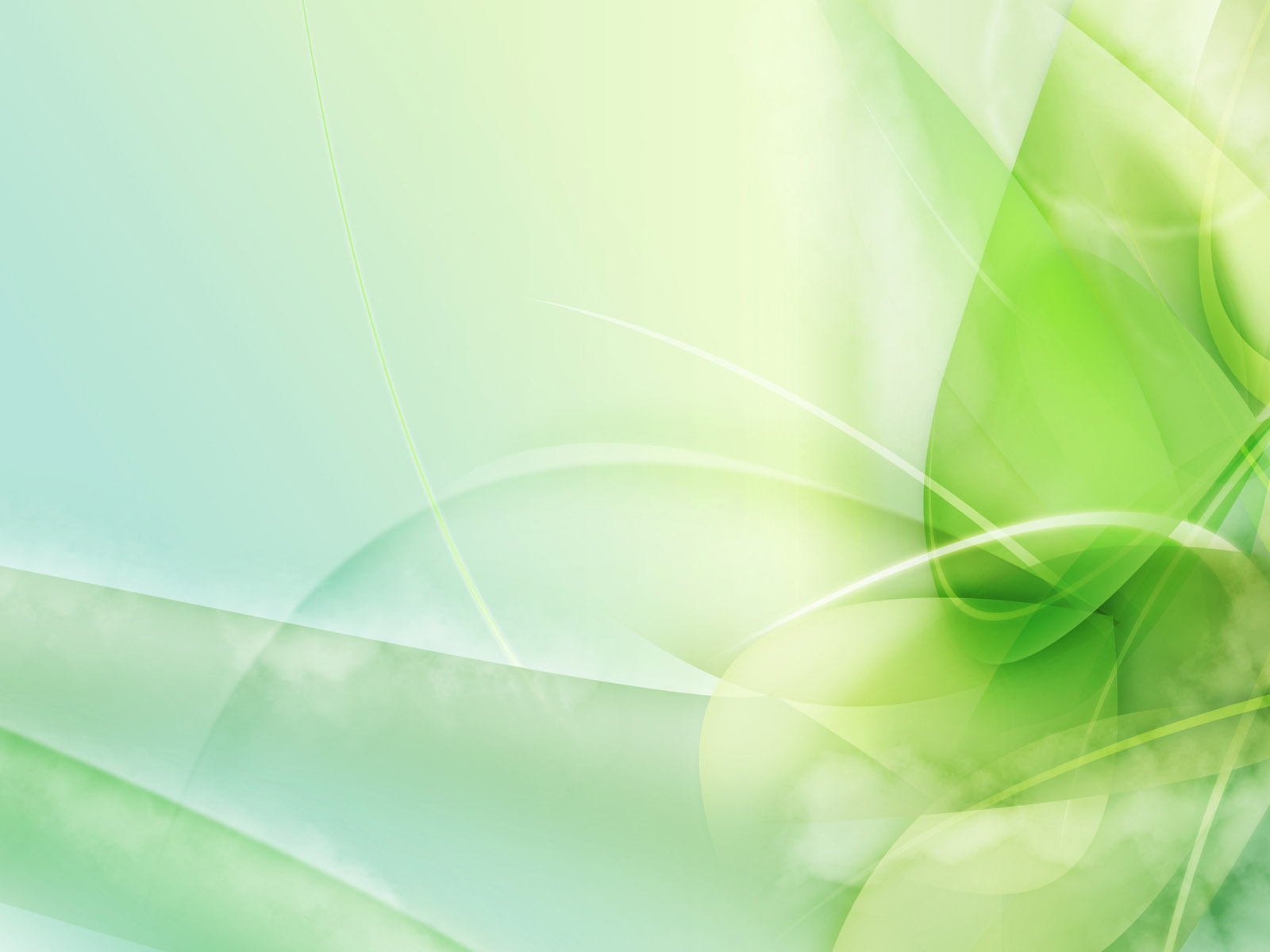 Примерный вид протокола
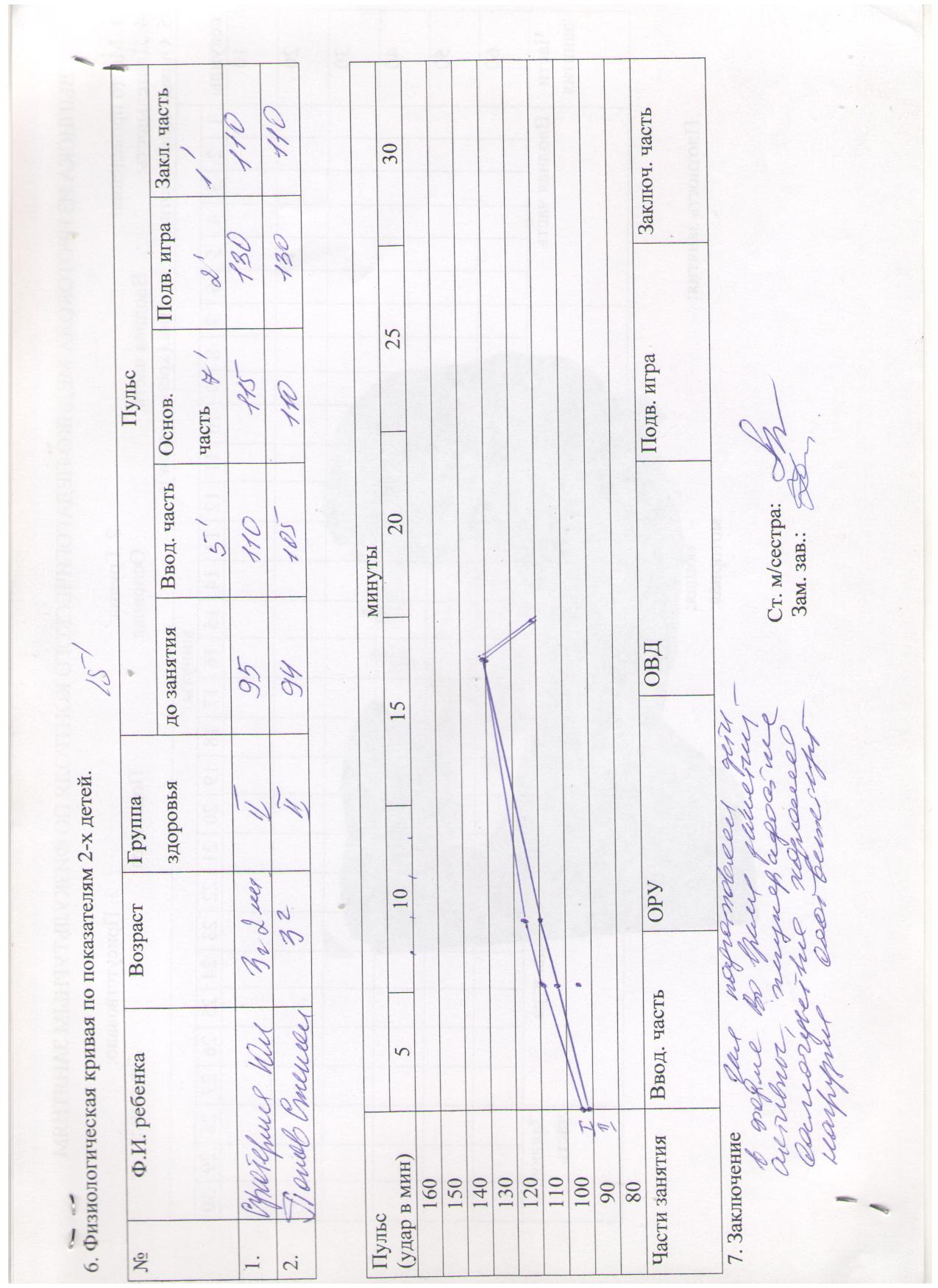 2 страница
Нормы моторной плотности и ЧСС
Моторная плотность: время движения : на продолжительность занятия х 100%
Норма:
60-85 – младшая группа;
 не менее 70-85%
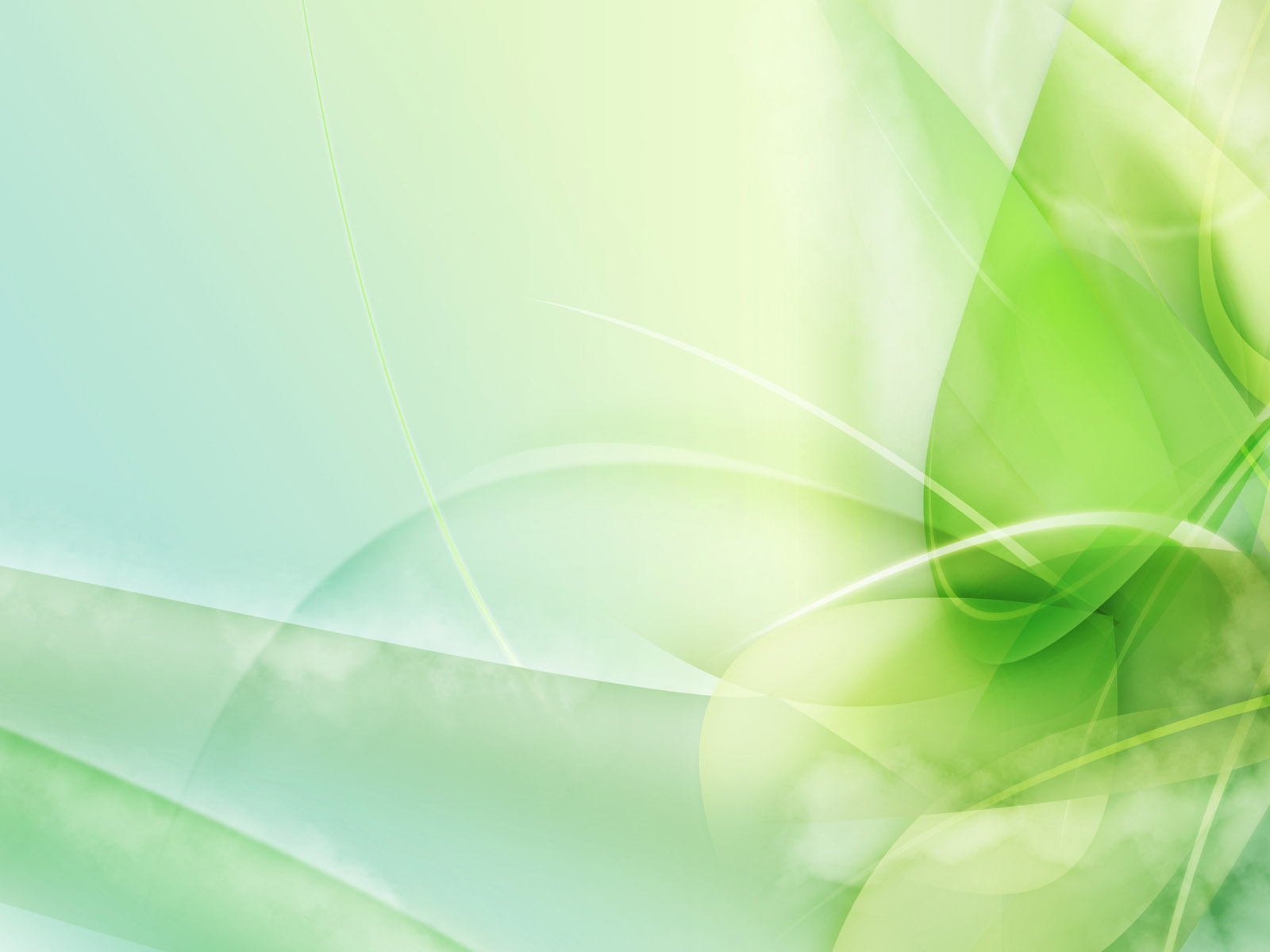 Частота сердечных сокращений
ЧСС:
3-4 года – 100-110 уд/мин /   130-140 – на занятии;
5 - 7 лет – 80-100 уд/мин /     140-160 – на занятии;

Вводная часть –  ЧСС возрастает на 15-20%;
Основная часть – на  50-60%
Игра –  на 70-90%
Заключительная часть на – 5-10%;
Через 2-3 минуты после занятия – возвращается к исходной.